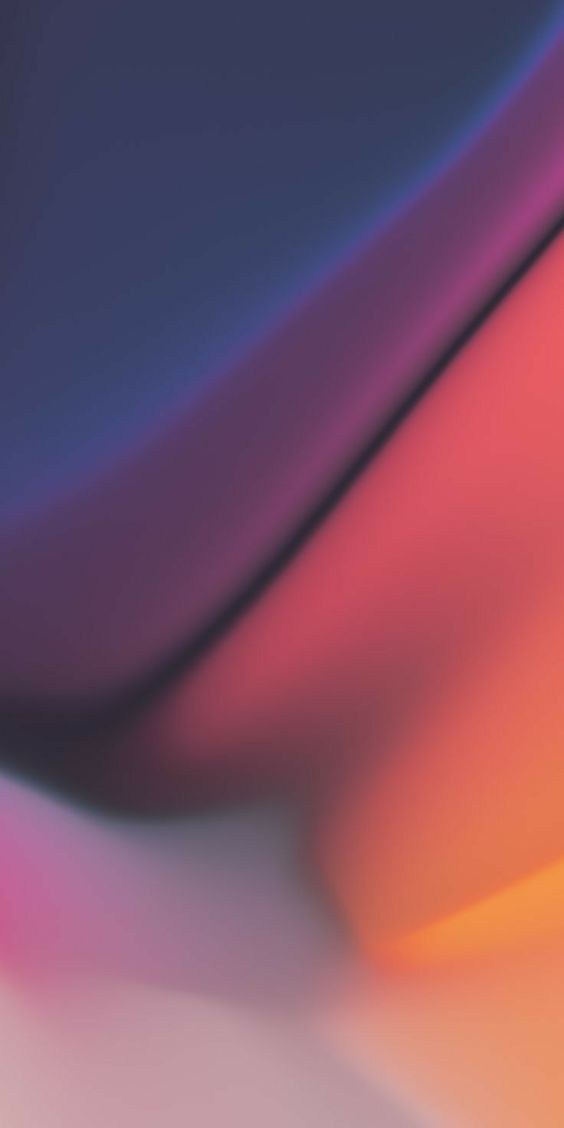 TÜBİTAK 2209-AÜNİVERSİTE ÖĞRENCİLERİ ARAŞTIRMA PROJELERİ DESTEKLEME PROGRAMI
Arş. Gör. Dt. Fatma Ceren Göktan
Gazi Üniversitesi Diş Hekimliği Fakültesi
Ağız Diş ve Çene Radyolojisi Ana Bilim Dalı
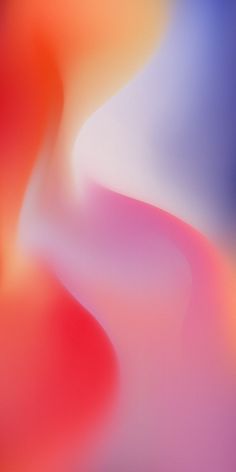 TÜBİTAK 2209-A Proje Destek Programı Nedir?
Üniversitede öğrenim görmekte olan lisans öğrencilerinin hazırladığı araştırma projelerinin gerektirdiği makine/teçhizat, sarf malzemesi, seyahat, hizmet alım giderleri için hibe desteği sağlayan bir programdır.
Ne Zaman, Nereden Başvurulabilir?
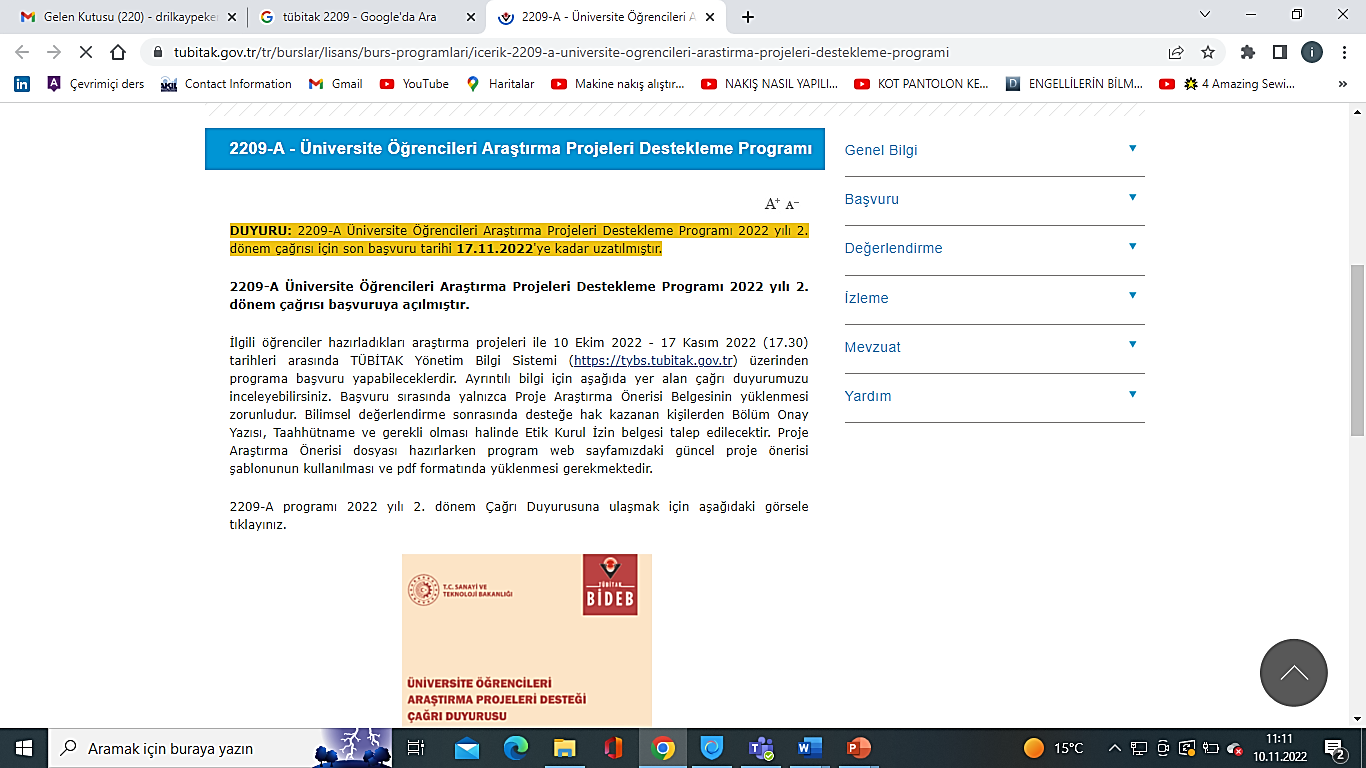 [Speaker Notes: Başvurular iki dönem halindedir. Genellikle bir veya iki kez başvuru süresi uzatılmaktadır.]
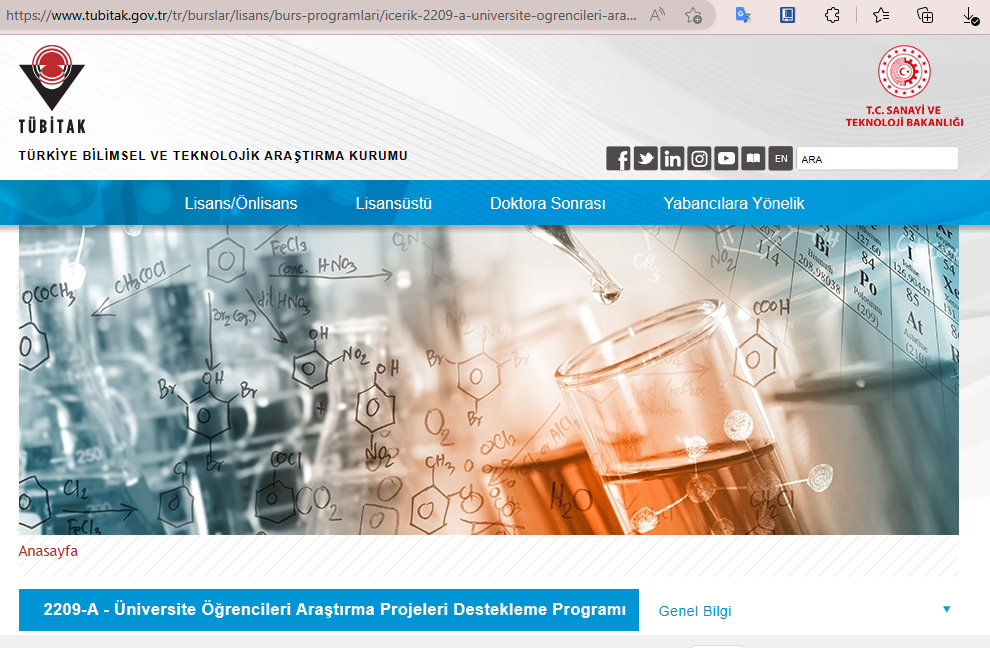 24.05.2023
[Speaker Notes: TÜBİTAK resmi internet sayfasında lisans kategorisinde yer alan burs programları seçeneğinden dönem çağrı süresi ve sonuçlarına ulaşabilirsiniz.]
Destek Ne Kadar, Kime Ödenir?
Kimler Başvurabilir?
Başvuru sahibi ön lisans veya lisans öğrenimi görüyor olmalıdır. Açık Öğretim ve hazırlık sınıfı öğrencileri başvuramaz.

Proje akademik danışman rehberliğinde yapılmalıdır. Araştırma görevlileri ve öğretim görevlileri de akademik danışman olabilir. Birleşik doktora öğrenimi gören araştırma/öğretim görevlileri, akademik danışman olabilmek için doktora yeterliliğini almış olmalıdır. Yüksek lisans sonrası doktora öğrenimi gören araştırma/öğretim görevlileri için yeterliliği almış olma koşulu aranmaz.
Aynı dönemde birden fazla başvuruda veya önceki dönemlerde desteği devam eden bir 2209-A ya da 2209-B projesinde yer alınmamalıdır.
Daha önce aynı proje için TÜBİTAK’tan destek alınmamış olması gerekir.
Öğrenciler programa bireysel veya takım halinde başvurabilir. Takım halinde öğrencilerden biri Proje Yürütücüsü olarak TÜBİTAK’a karşı sorumludur. 
Bir projede yürütücü dışında en fazla 3 proje ortağı yer alabilir.
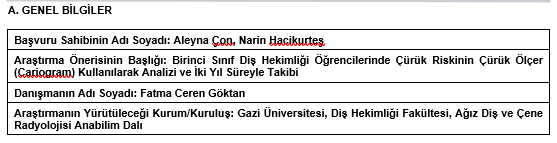 ≤ 3
1
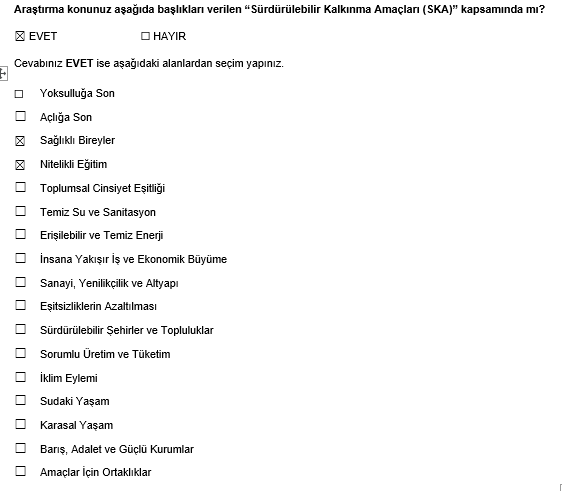 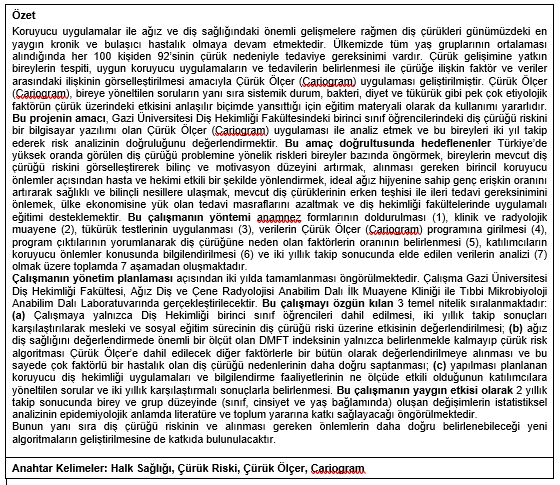 24.05.2023
[Speaker Notes: En fazla 5 anahtar kelime]
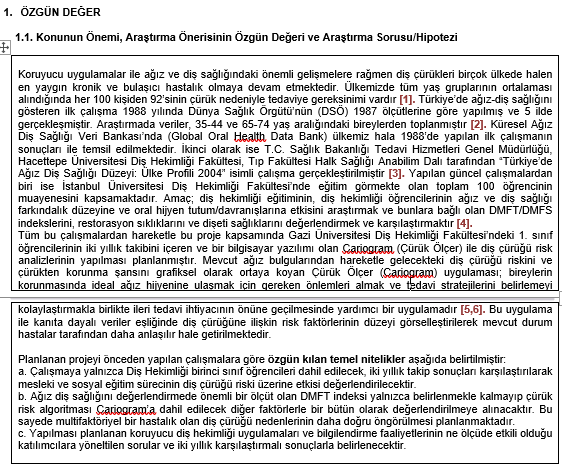 24.05.2023
[Speaker Notes: Çalışmayı emsallerinden farklı ve değerli kılan hususlar]
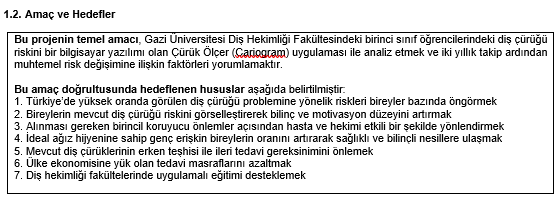 [Speaker Notes: Amaç tek bir cümle ile özetlenebilirken; hedefler bu doğrultuda yer alan alt maddelerdir.]
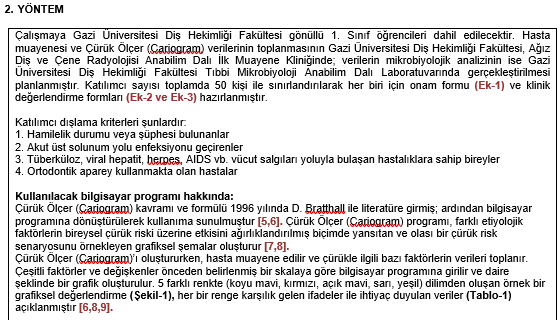 [Speaker Notes: İstatistik uzmanı desteğiyle veya rehber teşkil eden benzer çalışmalar incelenerek örneklem grubu belirlenebilir.]
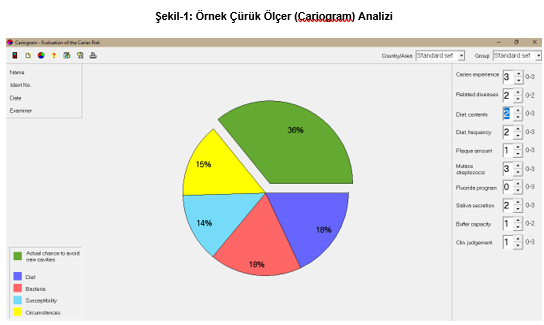 [Speaker Notes: Örnek analiz resimleri]
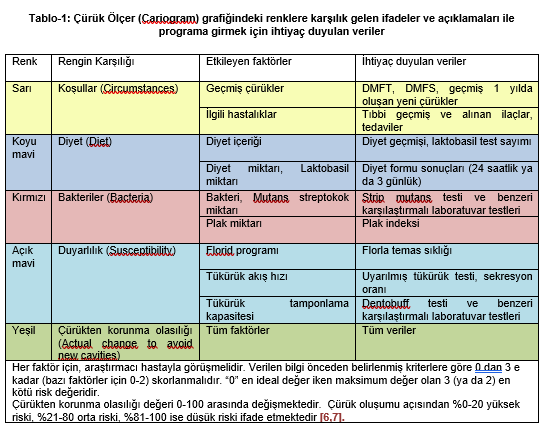 [Speaker Notes: Tablo grafik]
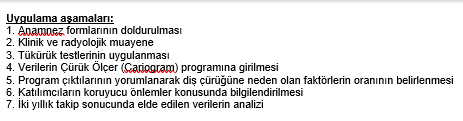 [Speaker Notes: Uygulama aşamaları önce başlıklar halinde sunulmalı.]
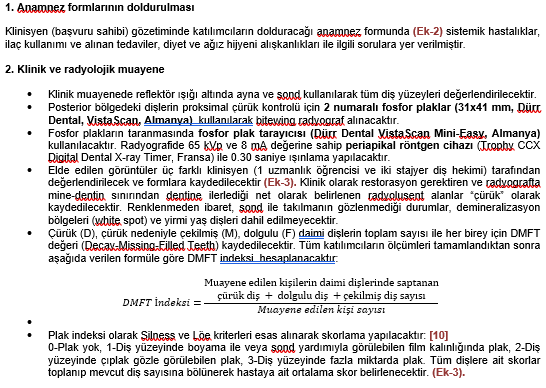 [Speaker Notes: Çalışmanın standardizasyonu açısından sarf malzeme, makine teçhizat vb. marka model olarak detaylandırılmalı.
Mesleki terminoloji her kesim tarafından anlaşılabilir şekilde açıklanmalı. 
Kullanılacak formül ve indeksler açıkça belirtilmeli]
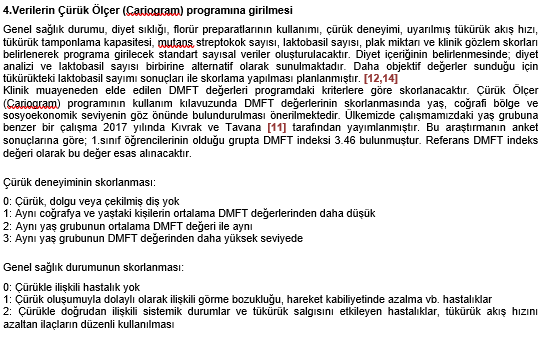 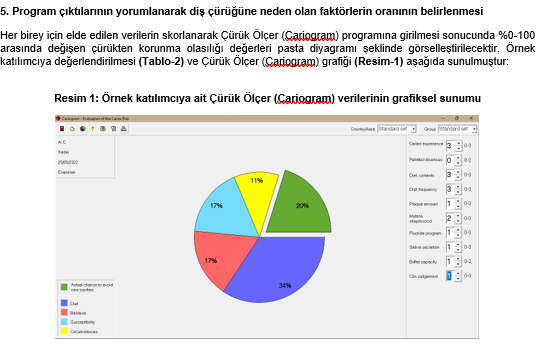 [Speaker Notes: Örnek analizin grafik veya tablo şeklinde sunumu]
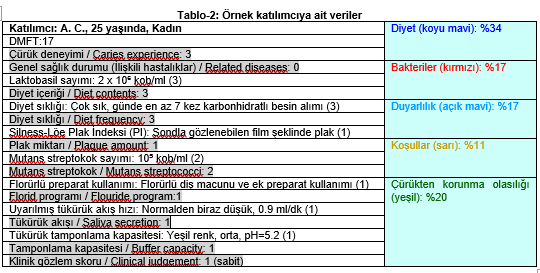 24.05.2023
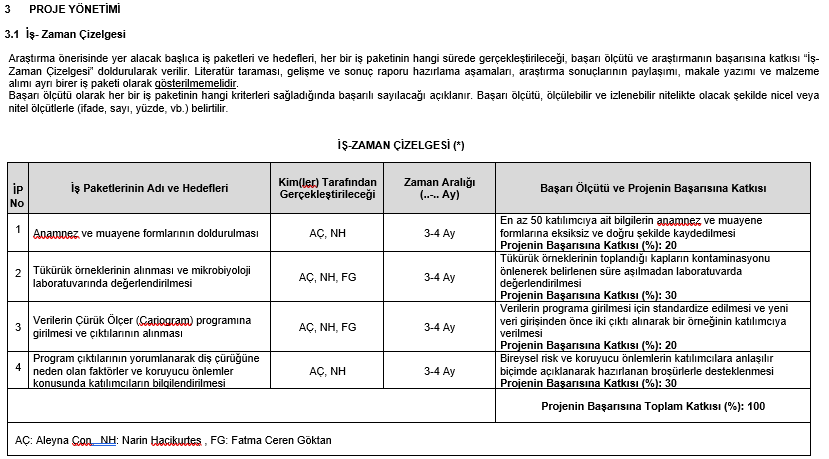 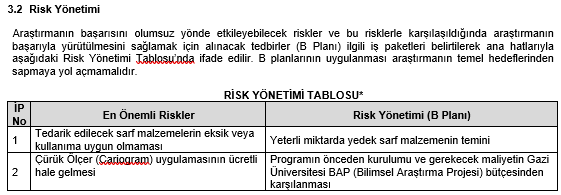 [Speaker Notes: Telafisi mümkün ve gerçekçi olası riskler ile çözüm senaryoları belirtilmelidir.]
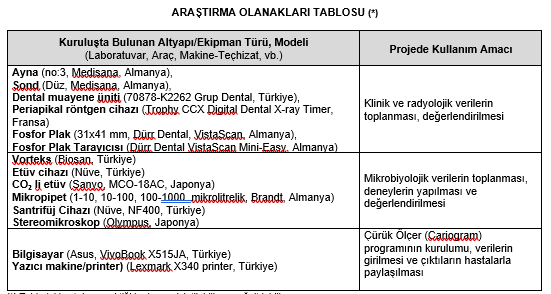 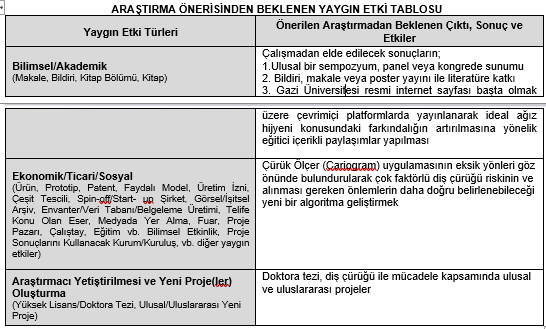 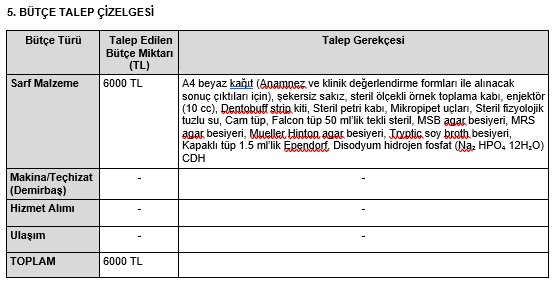 [Speaker Notes: Resmi kabul tarihine kadar talep edilen hizmet veya ürünün maliyeti artabileceğinden hibe desteğinin tamamını kullanmak yararlı olabilir.]
Yazım Aşamasındaki İfadeler
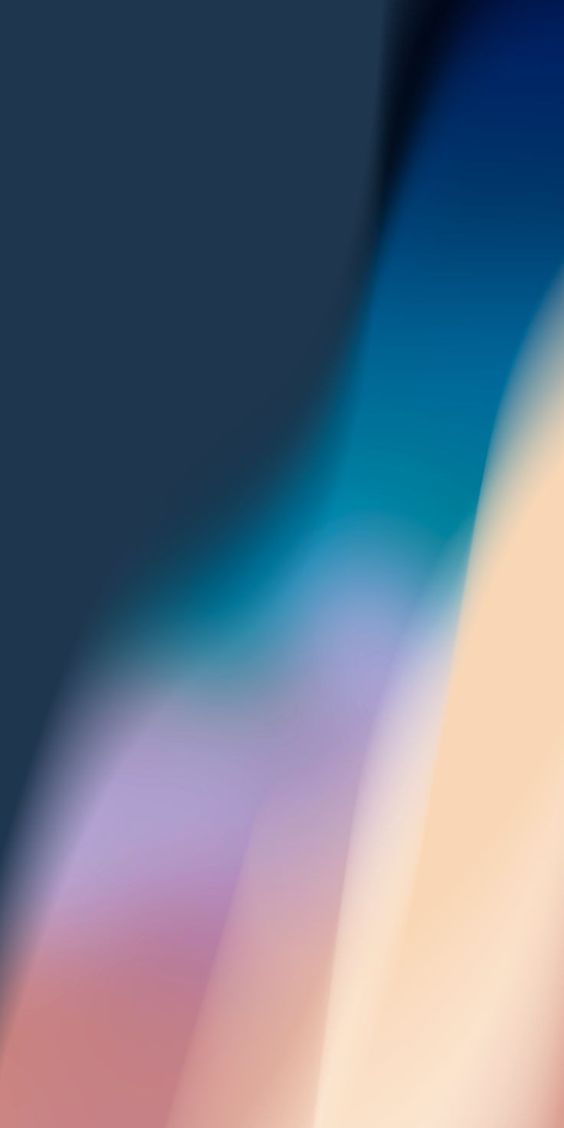 Teşekkürler